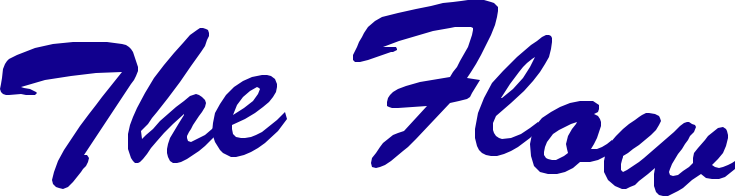 13
Growing in God’s Word
Fostering Spiritual Growth in the Church
Martin Carlisle
[Speaker Notes: This series, Fostering Spiritual Growth in the Church, is all about reviving the people of God, initiating spiritual growth. We must not think this as the work of man. Revival is all about the work of God. We are fools if we use humans means to accomplish God’s work. On the other hand, we must remember that we pay very close attention to how we can get God to work. Remember this. God is at work. This is the whole meaning behind the Flow. The most important part is getting in a place where God is freely able to move and work. Think of a river. Things can block a river from going a certain direction. 
So I want to begin this series by focusing on how we can make ourselves fully open to the Spirit of God. This can be a dangerous topic as there are many thoughts on spirituality out there. The best is for us to go back to Jesus who was full of the Holy Spirit. We can learn much from His life on how to live in close communion with God. Interestingly, we will go to a prophesy about Christ in Isaiah 50:4-9 to study the person of Christ. We begin and end our study with Jesus Christ. 


The Flow
Establishing a Growth Pattern in the Church
1 Theology of the Flow
#2 The Flow in the whole of scriptures
#3 Level #1 - New believers (the child)
#4 Level #2 - Maturing disciple (young men) & mobilize coworkers
#5 Level #3 - Servant Leaders (within)
#6 Using the Flow with newcomers (house visitation)
#7 Full-time or tent maker (bivocational)
#8 Use as discipleship material

#1 Theology of the Flow (Eph 4 and 1 John 2:12-14)
Popular Purpose: The excitement of seeing how God can help me and others grow in the church. 
Teaching Purpose: Excite people as to what God wants to do in the church through training by showing them the theological basis and nature of The Flow.
The energy within: Excitement to see what God is doing and working with Him. How leaders work and what God expects of all His people. Seeing the mobilization of those in the church. God treasures the use of every bodies’ gifts.  He wants to reward them. 
: Growth in our lives: Godly character - living like Jesus; ministry skills ( serving like Jesus) and biblical knowledge - knowing like Jesus  (growth comes by seeing how God works through the Word in your life). Christlike character, service (ministry), and knowledge. 
Excitement, design, necessity and context (church Eph 4) of growth.]
Why is God’s Word important?“how from infancy you have known the Holy Scriptures, which are able to make you wise for salvation through faith in Christ Jesus. All Scripture is God-breathed and is useful for teaching, rebuking, correcting and training in righteousness, so that the servant of God may be thoroughly equipped for every good work” (2 Tim 3:15-17)
[Speaker Notes: In a moment, one can see where one has been, where one needs to be and where one is at. It creates a greater willingness to seek what is right, normal and good. This produces a greater eagerness to grow and rejects the willingness just to be. Growth points us to a target. It fosters good questions like, “What are you going to be like when you grow up?” In enables one to take steps that help bring about normal growth. (One might think of a growing boy and his appetite).

This life and growth is a natural process. Just as the physical life grows, so does spiritual life. It does need time, but we do not need to doubt the presence of the growth principle. God assures us of this, and of course this is what we see in daily life and in our churches. This includes all Christians.



Let’s look at the complete ‘Flow’ diagram and answer these two questions.]
Why is God’s Word important?The doctrine of the sufficiency of scripture states that the Bible contains all the words of God we need for salvation, and for trusting and obeying him perfectly.
[Speaker Notes: In a moment, one can see where one has been, where one needs to be and where one is at. It creates a greater willingness to seek what is right, normal and good. This produces a greater eagerness to grow and rejects the willingness just to be. Growth points us to a target. It fosters good questions like, “What are you going to be like when you grow up?” In enables one to take steps that help bring about normal growth. (One might think of a growing boy and his appetite).

This life and growth is a natural process. Just as the physical life grows, so does spiritual life. It does need time, but we do not need to doubt the presence of the growth principle. God assures us of this, and of course this is what we see in daily life and in our churches. This includes all Christians.



Let’s look at the complete ‘Flow’ diagram and answer these two questions.]
Why is it important to study God’s Word on my own? (Acts 11:17, Eph 4:14)
[Speaker Notes: In a moment, one can see where one has been, where one needs to be and where one is at. It creates a greater willingness to seek what is right, normal and good. This produces a greater eagerness to grow and rejects the willingness just to be. Growth points us to a target. It fosters good questions like, “What are you going to be like when you grow up?” In enables one to take steps that help bring about normal growth. (One might think of a growing boy and his appetite).

This life and growth is a natural process. Just as the physical life grows, so does spiritual life. It does need time, but we do not need to doubt the presence of the growth principle. God assures us of this, and of course this is what we see in daily life and in our churches. This includes all Christians.



Let’s look at the complete ‘Flow’ diagram and answer these two questions.]
Why is it important to study God’s Word on my own? The doctrine of the clarity of scripture states that the Bible is written in such a way that its teachings are able to be understood by all who will read it seeking God’s help and being willing to follow it.
[Speaker Notes: In a moment, one can see where one has been, where one needs to be and where one is at. It creates a greater willingness to seek what is right, normal and good. This produces a greater eagerness to grow and rejects the willingness just to be. Growth points us to a target. It fosters good questions like, “What are you going to be like when you grow up?” In enables one to take steps that help bring about normal growth. (One might think of a growing boy and his appetite).

This life and growth is a natural process. Just as the physical life grows, so does spiritual life. It does need time, but we do not need to doubt the presence of the growth principle. God assures us of this, and of course this is what we see in daily life and in our churches. This includes all Christians.



Let’s look at the complete ‘Flow’ diagram and answer these two questions.]
How should I study God’s word? (Joshua 1:8) OIA:Observe, Interpret, Apply
[Speaker Notes: In a moment, one can see where one has been, where one needs to be and where one is at. It creates a greater willingness to seek what is right, normal and good. This produces a greater eagerness to grow and rejects the willingness just to be. Growth points us to a target. It fosters good questions like, “What are you going to be like when you grow up?” In enables one to take steps that help bring about normal growth. (One might think of a growing boy and his appetite).

This life and growth is a natural process. Just as the physical life grows, so does spiritual life. It does need time, but we do not need to doubt the presence of the growth principle. God assures us of this, and of course this is what we see in daily life and in our churches. This includes all Christians.



Let’s look at the complete ‘Flow’ diagram and answer these two questions.]
Meditation questions* Is there a promise to claim?* Is there a command to follow?* Is there something for which I should give thanks?* Are there examples I should emulate/avoid?* What does this teach me about God?* What does this teach me about myself?* How should this affect my priorities? My attitudes? My relationships? My lifestyle?* What specific things can I do to put this in practice?
[Speaker Notes: In a moment, one can see where one has been, where one needs to be and where one is at. It creates a greater willingness to seek what is right, normal and good. This produces a greater eagerness to grow and rejects the willingness just to be. Growth points us to a target. It fosters good questions like, “What are you going to be like when you grow up?” In enables one to take steps that help bring about normal growth. (One might think of a growing boy and his appetite).

This life and growth is a natural process. Just as the physical life grows, so does spiritual life. It does need time, but we do not need to doubt the presence of the growth principle. God assures us of this, and of course this is what we see in daily life and in our churches. This includes all Christians.



Let’s look at the complete ‘Flow’ diagram and answer these two questions.]
What is the value of memorizing God’s word?1. We can use Scripture to counter temptation (Matthew 4:1-11) 2. The Word of God changes our hearts (Hebrews 4:12) 3. It comforts you in trials and stress (Ps. 119:49-52) 4. It helps you make wise decisions (Ps. 119:105) 5. It helps you witness to others (1 Peter 3:15)
[Speaker Notes: In a moment, one can see where one has been, where one needs to be and where one is at. It creates a greater willingness to seek what is right, normal and good. This produces a greater eagerness to grow and rejects the willingness just to be. Growth points us to a target. It fosters good questions like, “What are you going to be like when you grow up?” In enables one to take steps that help bring about normal growth. (One might think of a growing boy and his appetite).

This life and growth is a natural process. Just as the physical life grows, so does spiritual life. It does need time, but we do not need to doubt the presence of the growth principle. God assures us of this, and of course this is what we see in daily life and in our churches. This includes all Christians.



Let’s look at the complete ‘Flow’ diagram and answer these two questions.]
Reflection QuestionsDo I desire God’s Word?Do I apply and obey God’s Word?
[Speaker Notes: In a moment, one can see where one has been, where one needs to be and where one is at. It creates a greater willingness to seek what is right, normal and good. This produces a greater eagerness to grow and rejects the willingness just to be. Growth points us to a target. It fosters good questions like, “What are you going to be like when you grow up?” In enables one to take steps that help bring about normal growth. (One might think of a growing boy and his appetite).

This life and growth is a natural process. Just as the physical life grows, so does spiritual life. It does need time, but we do not need to doubt the presence of the growth principle. God assures us of this, and of course this is what we see in daily life and in our churches. This includes all Christians.



Let’s look at the complete ‘Flow’ diagram and answer these two questions.]
Discussion QuestionsWhat practices or tools are helpful to you in learning and applying God’s Word?What would you like to do to grow in God’s Word?
[Speaker Notes: In a moment, one can see where one has been, where one needs to be and where one is at. It creates a greater willingness to seek what is right, normal and good. This produces a greater eagerness to grow and rejects the willingness just to be. Growth points us to a target. It fosters good questions like, “What are you going to be like when you grow up?” In enables one to take steps that help bring about normal growth. (One might think of a growing boy and his appetite).

This life and growth is a natural process. Just as the physical life grows, so does spiritual life. It does need time, but we do not need to doubt the presence of the growth principle. God assures us of this, and of course this is what we see in daily life and in our churches. This includes all Christians.



Let’s look at the complete ‘Flow’ diagram and answer these two questions.]